“新ISSVA分類” 
2025 ISSVA分類（日本語版）
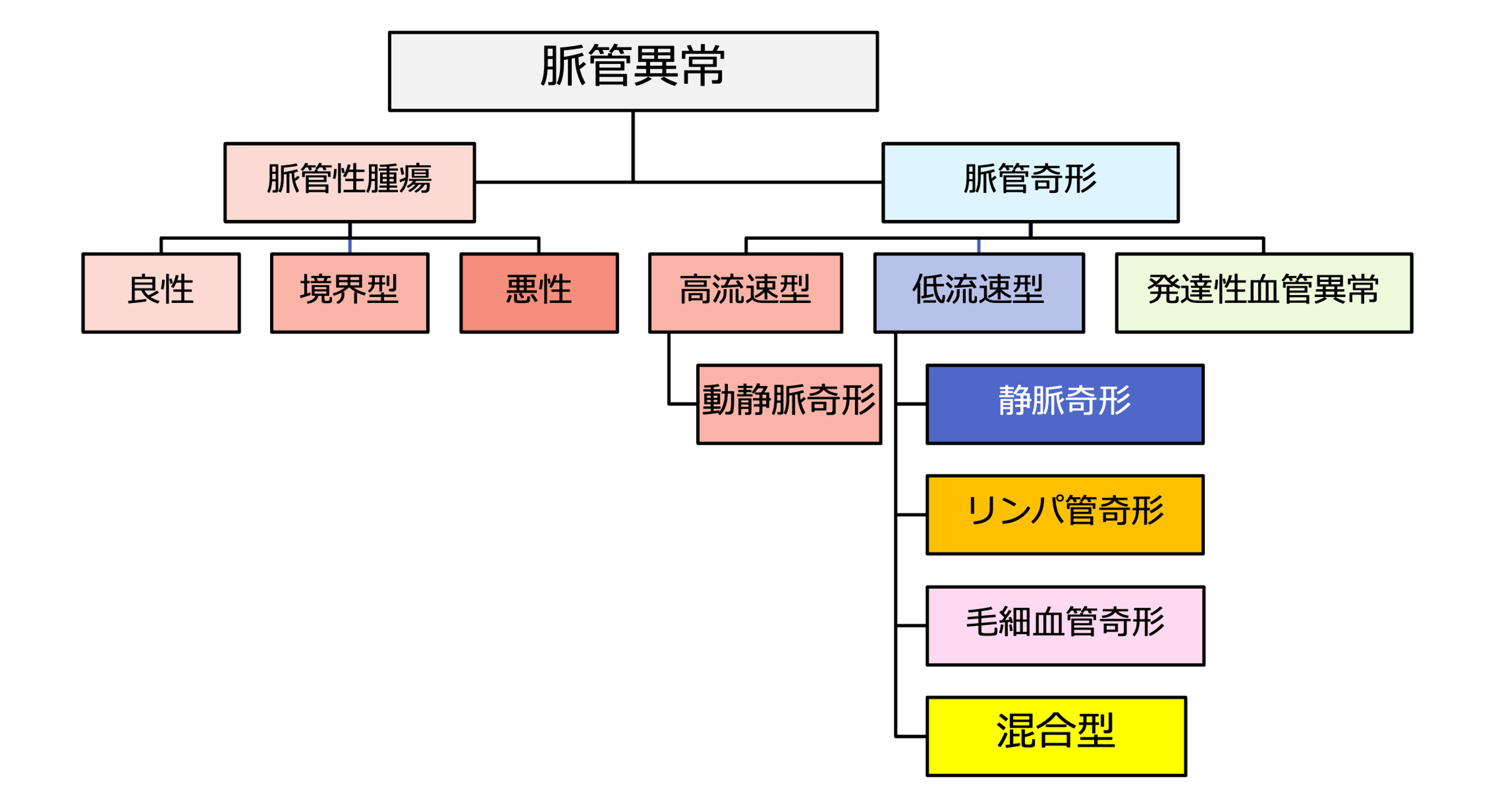 特徴的な脈管異常
（本スライドはISSVA2025分類より小関が日本語化したものです。日本語訳はガイドラインや現在、日本でよく使用されている日本語訳を参考にしています。
もともとの分類はISSVAのHPに掲載されていますので、詳しくは原文をご参照ください）
(ISSVA Classification of Vascular Anomalies ©2025 International Society for the Study of Vascular Anomalies Available at “issva.org/classification” Accessed 22/3/2025）
乳児血管腫 (IH)
先天性血管腫 (CH)
房状血管腫 (TA)
チェリー血管腫（老人性血管腫）
類上皮血管腫 
皮膚上皮様血管性結節
化膿性肉芽腫（毛細血管拡張性肉芽腫）
紡錘型細胞血管腫
ホブネイル血管腫
微小静脈血管腫
交通性血管腫
糸球体様血管腫
乳頭状血管腫
後天性弾性線維性血管腫
血管内乳頭状内皮増殖症（Masson腫瘍）
脾臓の濾胞細胞血管腫
胎盤絨毛血管腫
エクリン血管性過誤腫
反応性血管内皮増殖症
バシラリー血管腫症
カポジ肉腫様血管内皮細胞腫 (KHE)
網状血管内皮腫
乳頭状リンパ管内血管内皮腫(PILA)
偽性筋原性血管内皮腫 (PMH)
多形血管内皮腫
カポジ肉腫
複合型血管内皮腫
血小板減少を伴う多発性リンパ管内皮腫症（MLT）
血管肉腫
上皮様血管内皮腫 (EPH)
(ISSVA Classification of Vascular Anomalies ©2025 International Society for the Study of Vascular Anomalies Available at “issva.org/classification” Accessed 22/3/2025）
孤発性（または単発性）
　動静脈奇形(AVM)
　筋肉内高流速型血管奇形
　動静脈瘻(AVF)

多発性
　毛細血管奇形-動静脈奇形症候群1、2型(CM-AVM)
　遺伝性出血性毛細血管拡張症1型・2型（オスラー病）(HHT)
　若年性ポリポーシス出血性毛細血管拡張症(JPHT)
　PTEN過誤腫症候群(PHTS)

症候性
PTEN過誤腫症候群(PHOST)
パークスウェーバー症候群(PWS)
脊髄動静脈奇形症候群(SAMS)
脳動静脈奇形症候群(CAMS)
サーモンパッチ
毛細血管奇形（ポートワイン母斑）(CM)
　孤発性（色素血管性母斑症を含む）
　症候性（肥大または皮膚外病変を伴うもの、スタージ・ウェーバー症候群(SWS)、びまん性毛細血管奇形と骨過形成(DCMO)）
網状/毛細血管拡張性毛細血管奇形
　孤発性
　症候性（巨脳症-毛細血管奇形症候群(M-CM)、巨脳症-毛細血管奇形-動静脈奇形症候群(MIC-CAP)、びまん性毛細血管奇形と骨過形成(DCMO)）
地図状毛細血管奇形
　孤発性
　症候性（クリッペル・トレノネー症候群(KTS)、CLOVES症候群、PROS関連）
低抵抗性毛細血管奇形/高流速毛細血管奇形　　
　孤発性
　症候性（毛細血管奇形-動静脈奇形症候群1型および2型(CM-AVM)、パークスウェーバー症候群(PWS)）
先天性血管拡張性大理石様皮斑
 毛細血管拡張症とクモ状血管腫
　孤発性
　症候性（毛細血管奇形-動静脈奇形症候群1、2型、遺伝性出血性毛細血管拡張症1、2型(HHT)、若年性ポリポーシス出血性毛細血管拡張症）
孤発性
　リンパ管奇形（リンパ管腫)((LM)
　　マクロシスティック（大嚢胞性）
　　ミクロシスティック（小嚢胞性）
　　混合型
　被角血管腫

複雑型
　全身性リンパ管異常 (GLA)
　（リンパ管腫症）
　カポジ型リンパ管腫症 (KLA)
　ゴーハム病 (GSD)
　リンパ管拡張症(CCLA)　
　　孤発性
　　症候性（RAS経路異常症）
　全身性リンパ管異形成(GLD)

リンパ浮腫
　原発性リンパ浮腫　
　　孤発性
　　症候性
　続発性
孤発性
　静脈奇形(VM)
　　静脈拡張性
　　海綿状
　疣状静脈奇形 (VVM)
　線維脂肪性脈管異常(FAVA)
多発性
　家族性皮膚粘膜静脈奇形(VMCM)
　多発性孤発性静脈奇形(MSVM)
　青色ゴムまり様母斑症候群(BRBNS)
   グロムス静脈奇形(GVM)
　遺伝性脳海綿状血管腫(HCCVM)/脳海綿状奇形(CCM)
   家族性骨内脈管奇形(VMOS)
症候性 　
   PTEN過誤腫症候群(PHTS)
　CLOVES症候群
　マフッチ症候群
　頭蓋骨周囲静脈洞
孤発性
　毛細血管-リンパ管-静脈奇形(CLVM) 　　　
　リンパ管静脈奇形(LVM)
　毛細血管-リンパ管奇形(CLM)
　毛細血管-静脈奇形(CVM)
　遺伝性脳海綿状血管腫(HCCVM)/疣状静脈奇形(VVM)

症候性
　PIK3CA関連過形成症候群(PROS)
   クリッペル・トレノネー症候群(KTS)（肥大を伴う毛細血管-リンパ管-静脈奇形）
  CLOVES症候群（先天性脂肪過形成-血管奇形-表皮母斑-脊柱/骨格異常症候群 ）
　CLAPO症候群（下唇毛細血管奇形-顔面血管奇形-非対称-部分性肥大症候群）
　プロテウス症候群
(ISSVA Classification of Vascular Anomalies ©2025 International Society for the Study of Vascular Anomalies Available at “issva.org/classification” Accessed 22/3/2025）